MỤC TIÊU
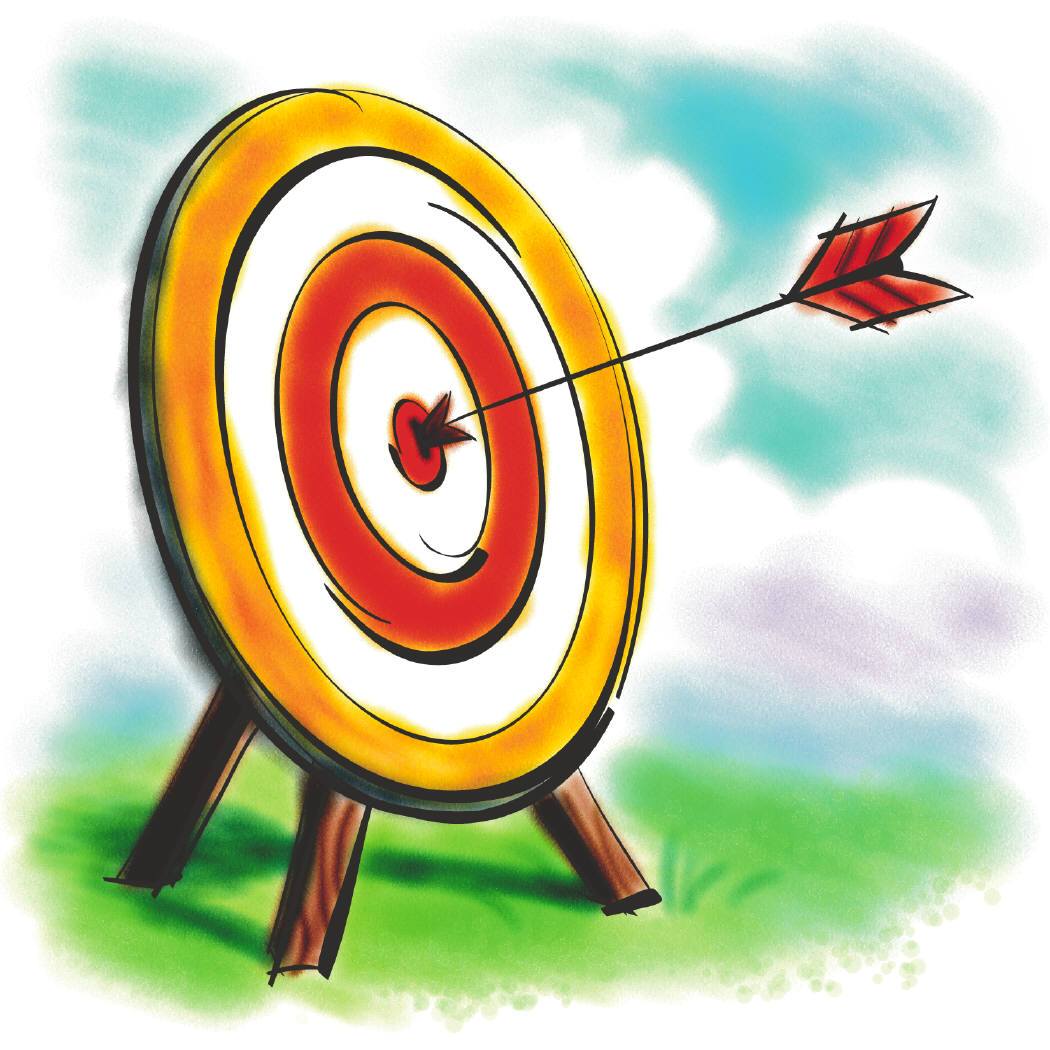 Đánh giá được hiện trạng phát triển ngành lâm nghiệp và thủy sản
 Phân tích được sự phát triển ngành
 Đọc được bản đồ thủy sản và lâm nghiệp
 Đề xuất giải pháp phát triển ngành
CHÚNG EM LÀ CHUYÊN GIA
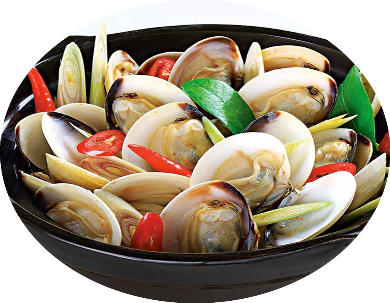 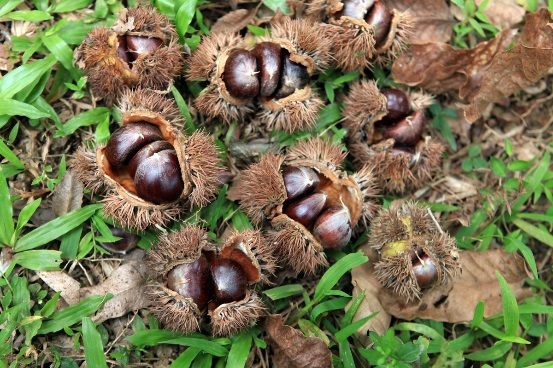 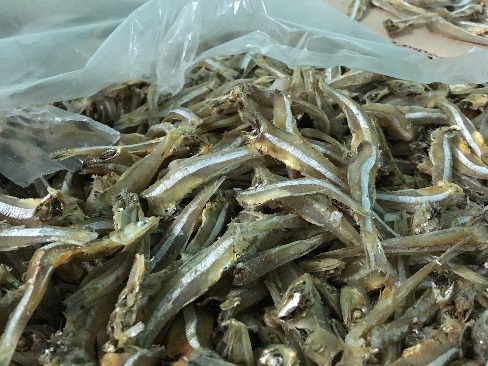 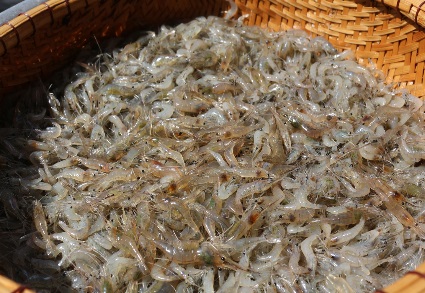 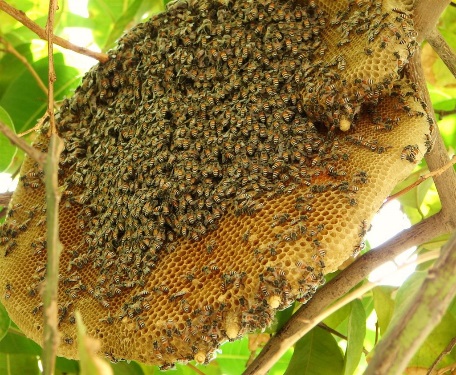 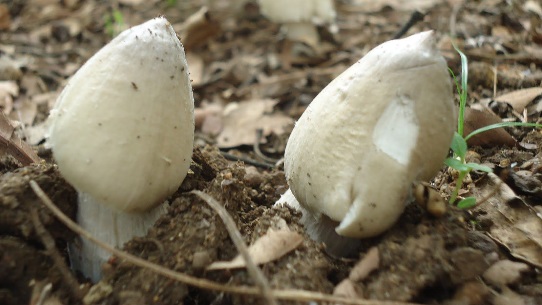 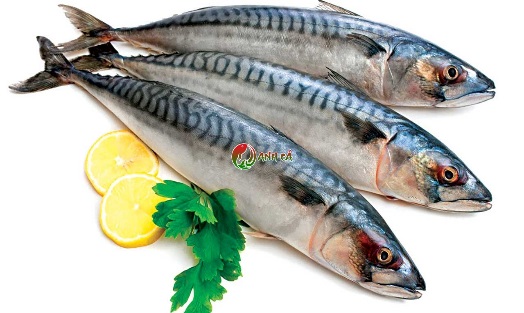 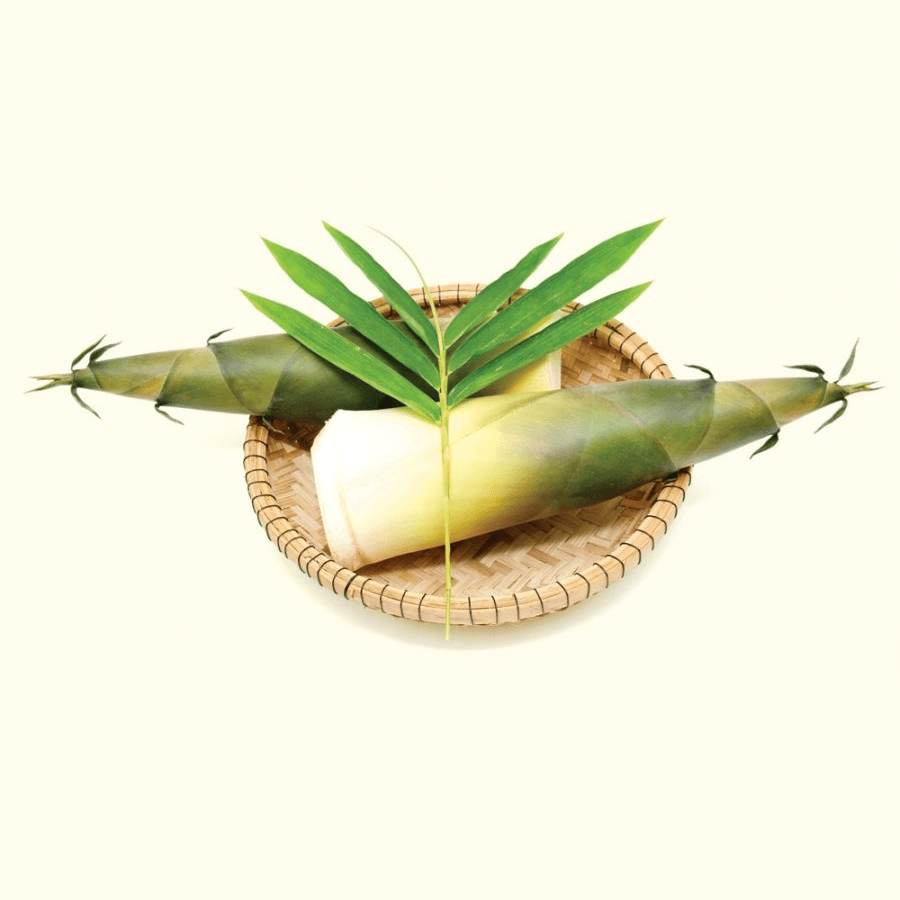 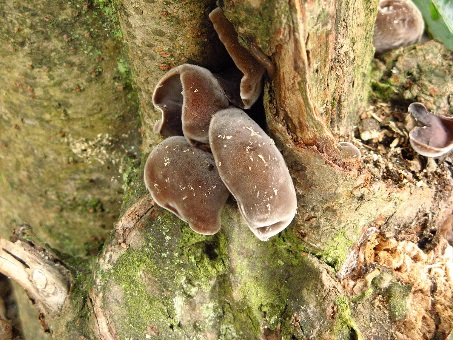 Quan sát các hình và cho biết, tên từng loại sản phẩm của ngành nông nghiệp
Ngoài các sản phẩm mà cô giới thiệu, hãy kể tên các sản phẩm khác mà em biết
Mỗi cá nhân chỉ nói tên 1 sản phẩm
Trả lời đúng sẽ +1 điểm cho nhóm của mình
Quan sát clip
Ghi lại các thông tin liên quan về rừng
CÙNG SUY NGẪM
https://www.youtube.com/watch?v=aQTh1t5MAuI
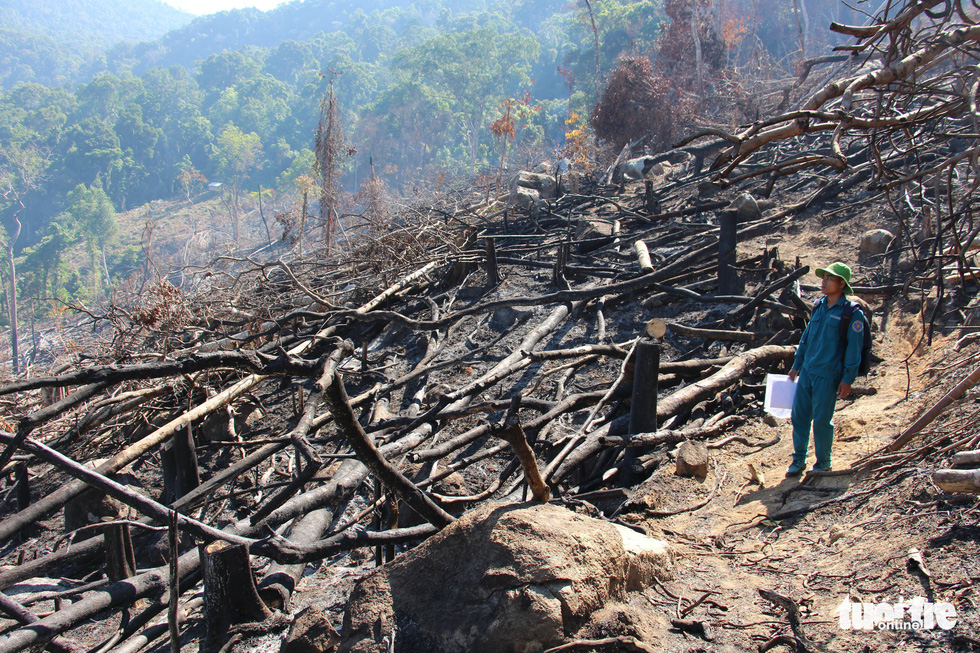 Em có suy nghĩ gì về bức hình trên?
CÙNG NHAU TRANH TÀI
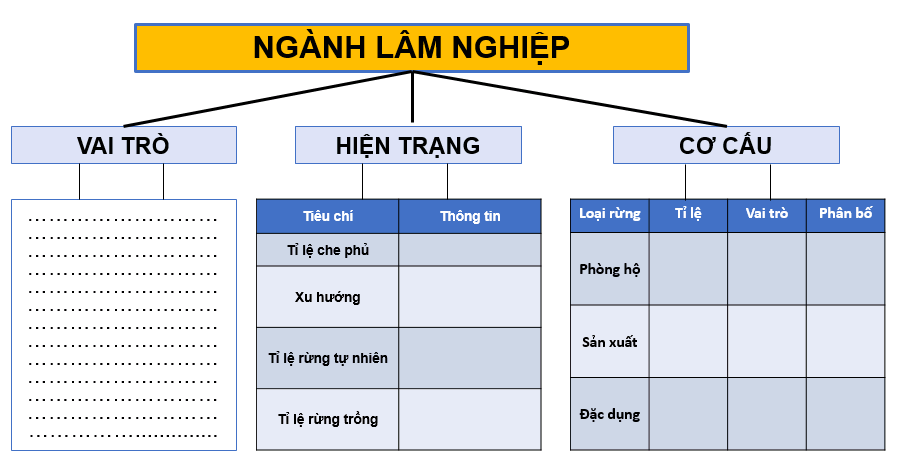 Dựa vào SGK, clip và hiểu biết, hoàn thành PHT trên
Trình bày về cơ cấu, hiện trạng, phân bố rừng.
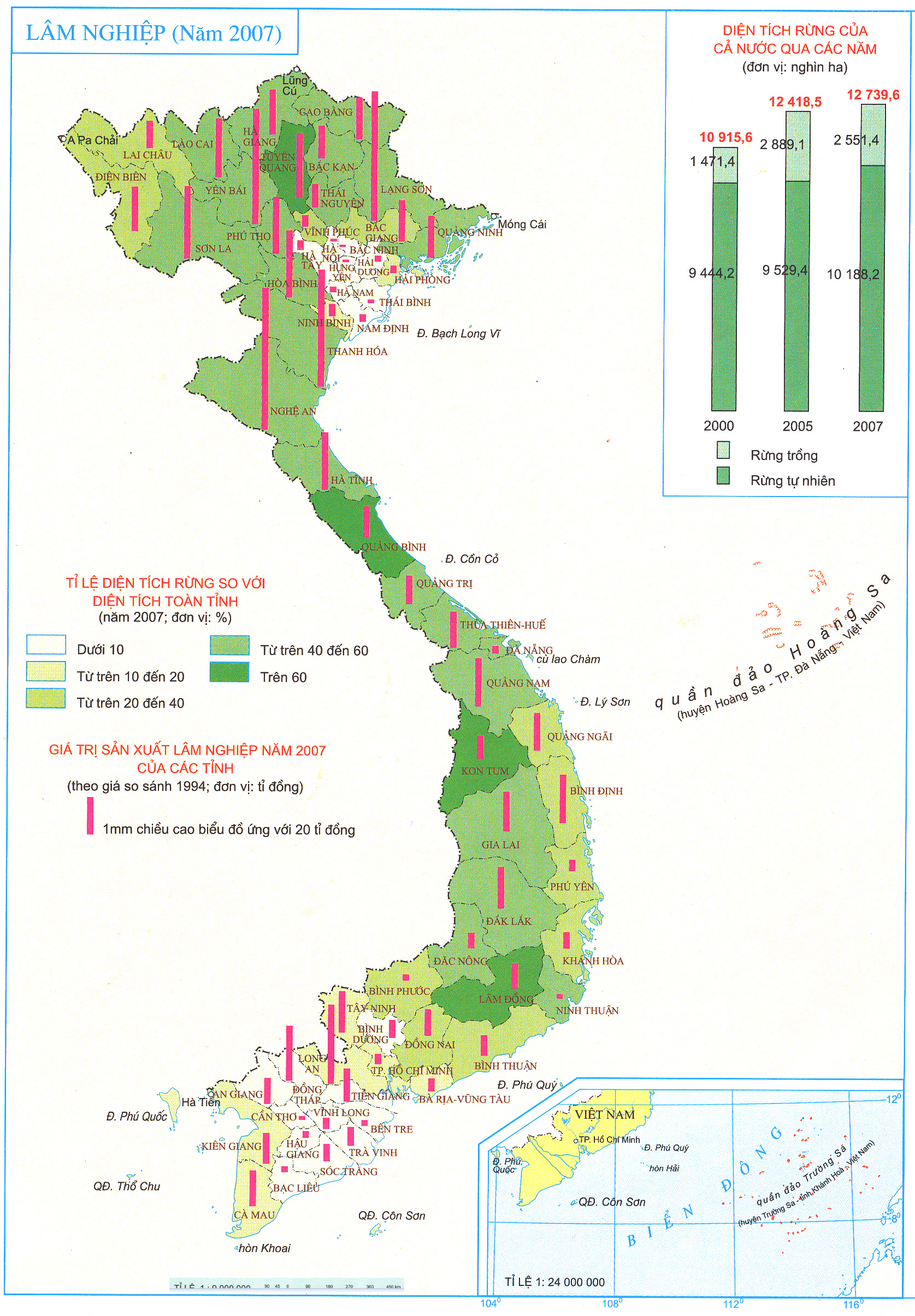 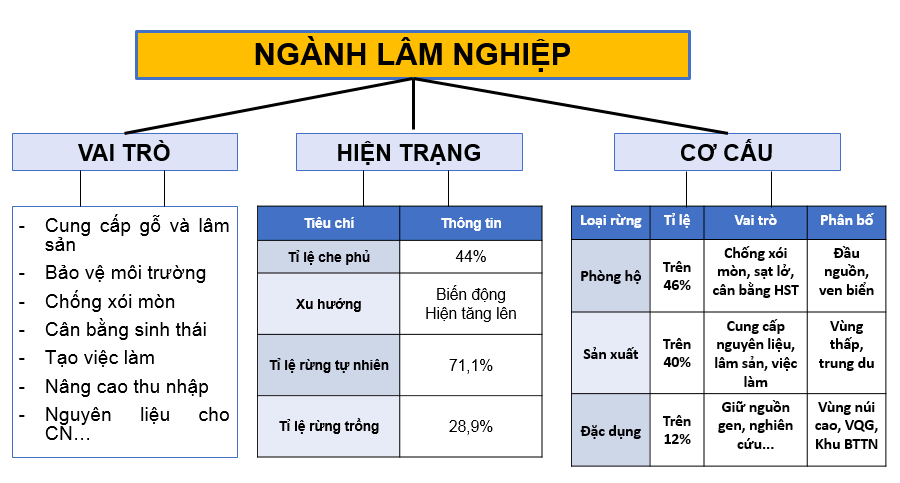 Rừng phòng hộ ven biển có ý nghĩa cực kì quan trọng
EM CÓ BIẾT?
TĂNG TỐC
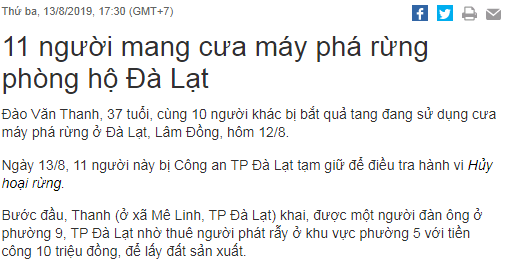 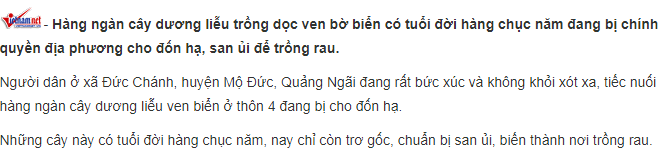 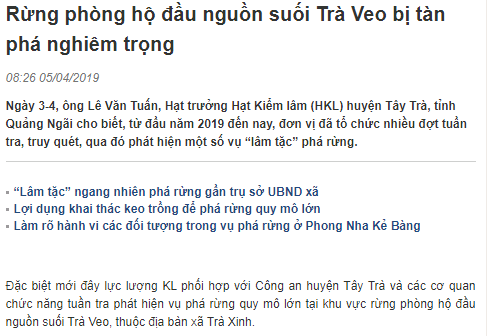 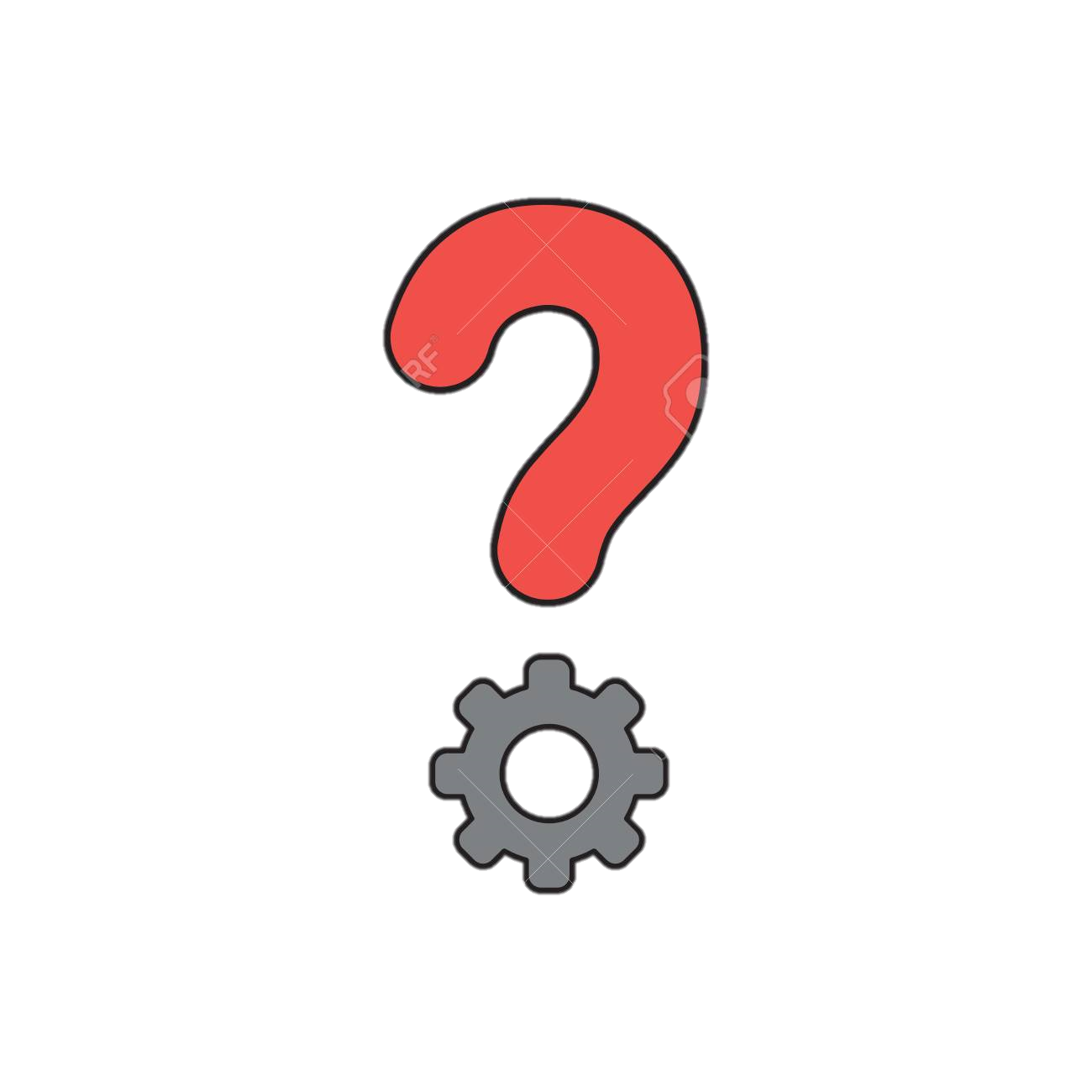 Trước hiện trạng rừng như thế, chúng ta cần giải quyết như thế nào?
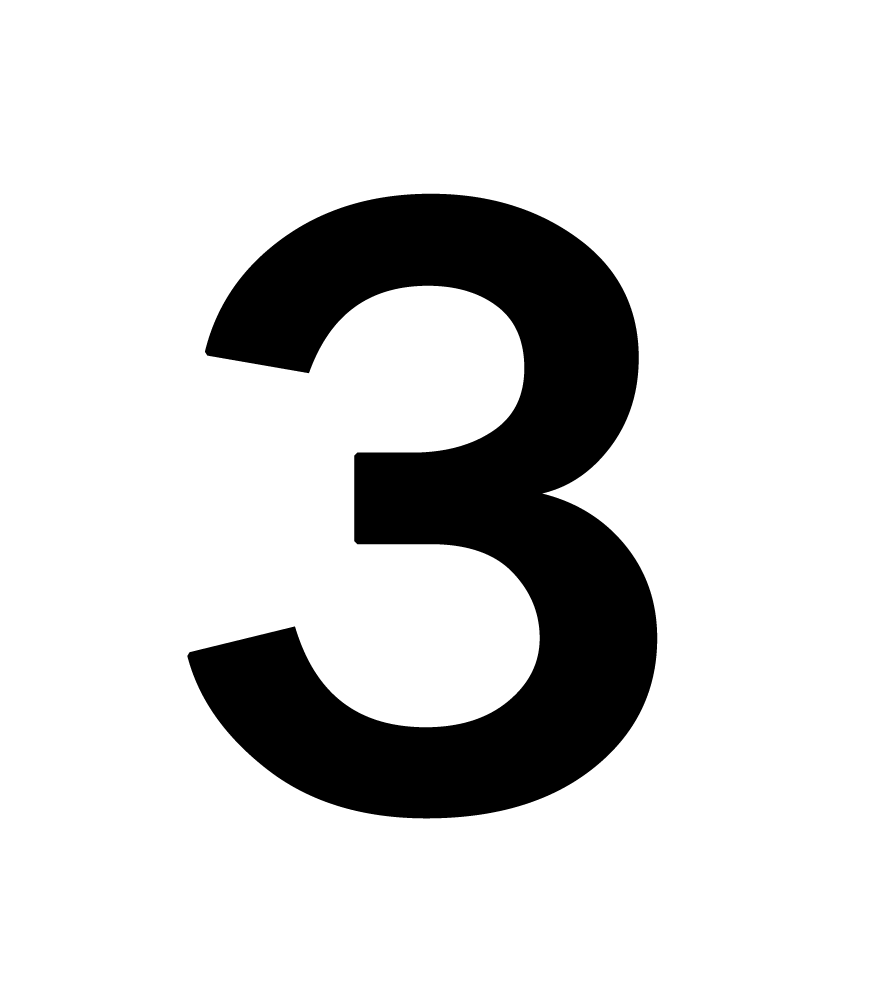 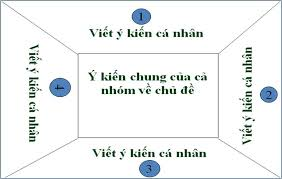 [Speaker Notes: Cho HS đọc một số đề mục/thông tin bài báo; https://tuoitre.vn/tan-sat-rung-phong-ho-dau-nguon-ko-roa-201904111131469.htm
Thảo luận, quy định thời gian
HS báo cáo vòng tròn các nguyên nhân]
Rừng phòng hộ bị phá của tỉnh Lâm Đồng
EM CÓ BIẾT?
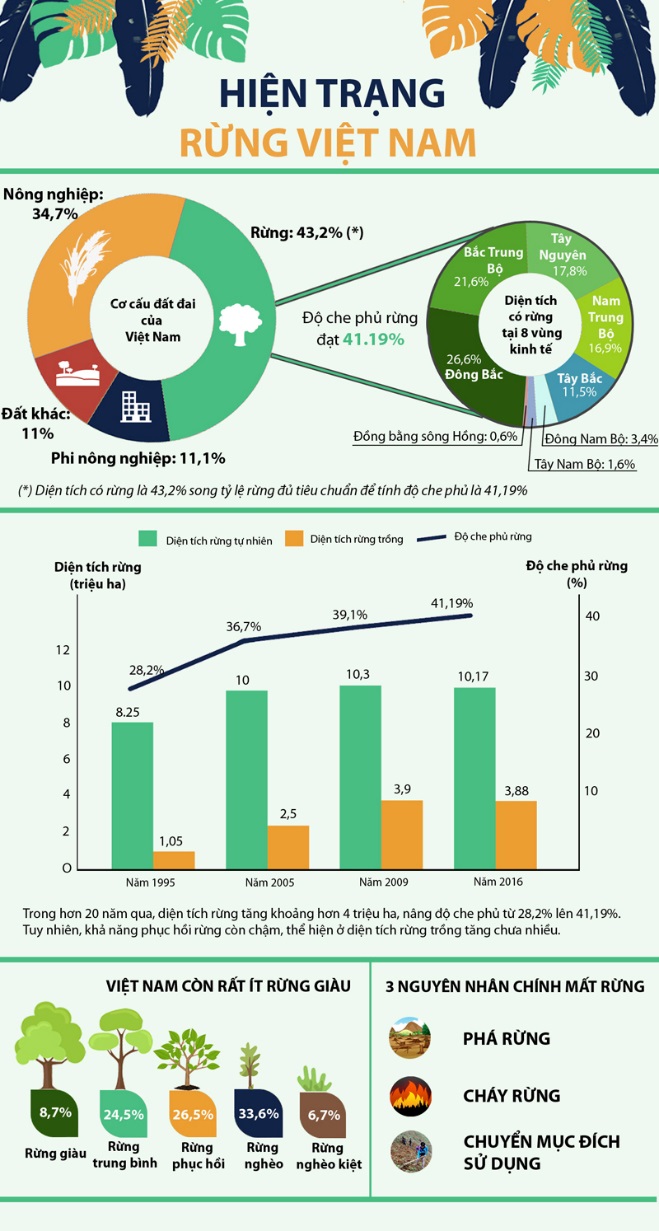 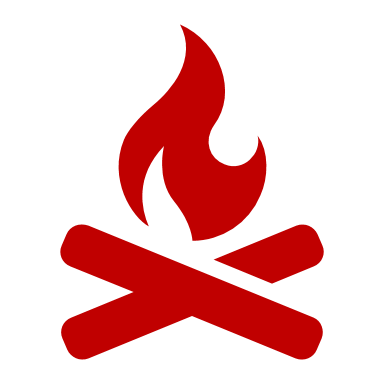 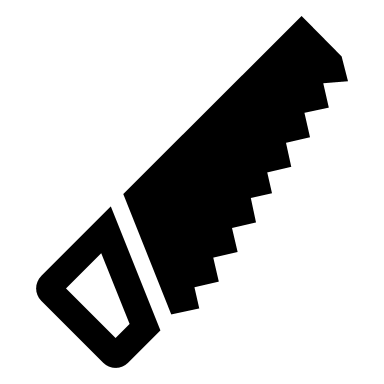 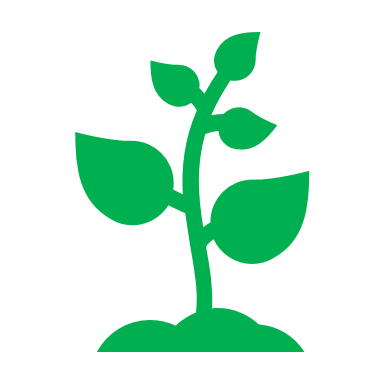 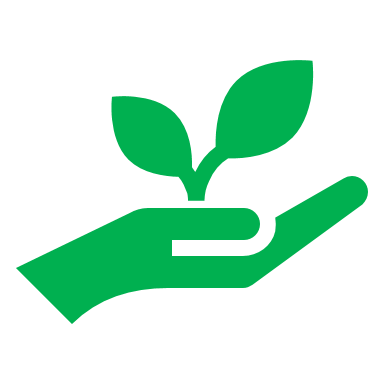 Em có thể làm gì?
[Speaker Notes: Ngăn chặn hành vi phá rừng, đốt rừng
Đẩy mạnh trồng và bảo vệ cây xanh]
Vườn quốc gia Bạch Mã
CHUYỆN CỦA NHÀ AN
Nhà An ở ven biển
Cả nhà đang bàn bạc:
Bố: Năm nay chắc không đi biển nữa. Mấy năm nay đánh bắt khó khăn quá, thiên tai, nguồn lợi giảm mà tàu bè nhà mình cũ quá, muốn làm mới phải có vốn.
Mẹ: Vậy làm gì sống? Nhà mình bao đời nay ra khơi rồi. 
Bố: Thuê đất nuôi tôm hoặc xin vào làm công nhân cho nhà máy chế biến An Bình gần nhà cho tiện.
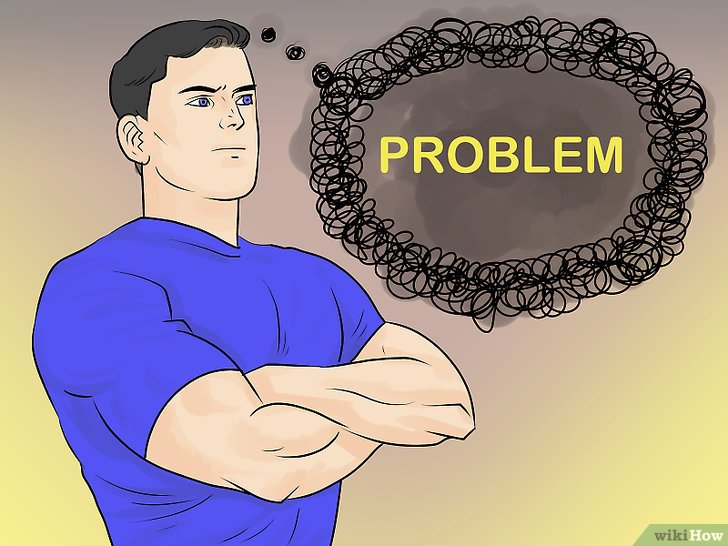 + Vấn đề nào đang diễn ra trong gia đình nhà An?
+ Em sẽ khuyên bố mẹ An thế nào?
[Speaker Notes: Yêu cầu HS đọc đoạn hội thoại. Cho Hs đóng vai nhé!]
CÙNG NHAU TRANH TÀI
+ Chứng minh rằng nước ta có nhiều thế mạnh để phát triển ngành thủy sản nhưng cũng có không ít khó khăn?+ Quan sát BSL và hình, hãy đánh giá những thành tựu của ngành thủy sản nước ta. Tại sao ngành càng ngày càng có vai trò quan trọng
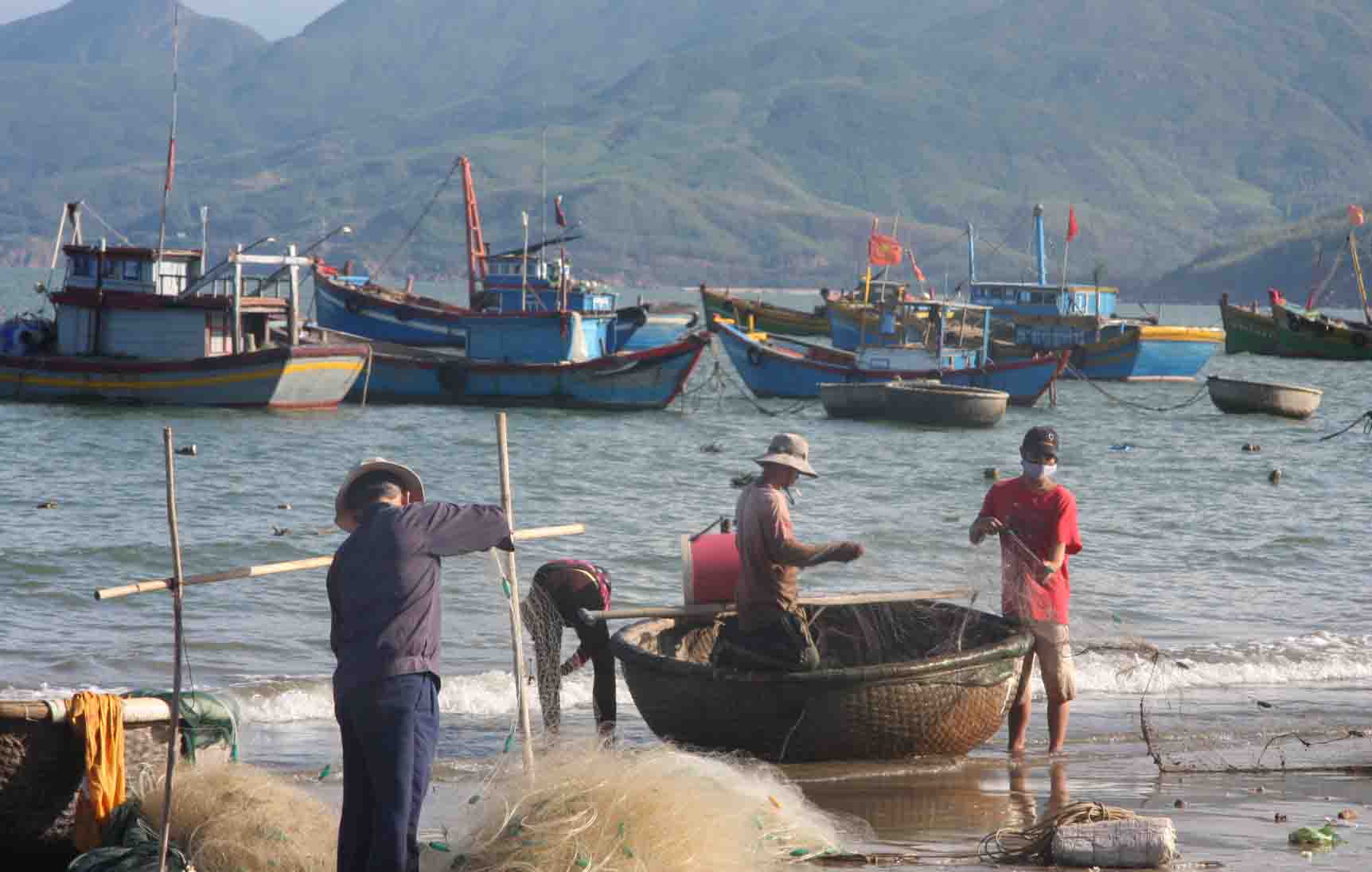 CÙNG NHAU TRANH TÀI
+ Trả lời theo vòng tròn đến khi hết ý.
[Speaker Notes: HS báo cáo kết quả theo vòng tròn]
Tại sao ngành nuôi trồng lại phát triển mạnh hơn đánh bắt?
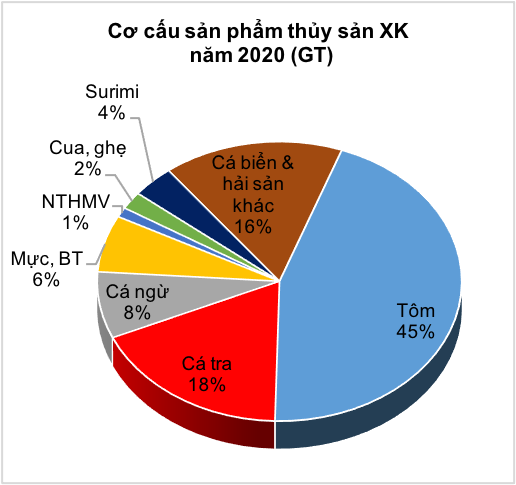 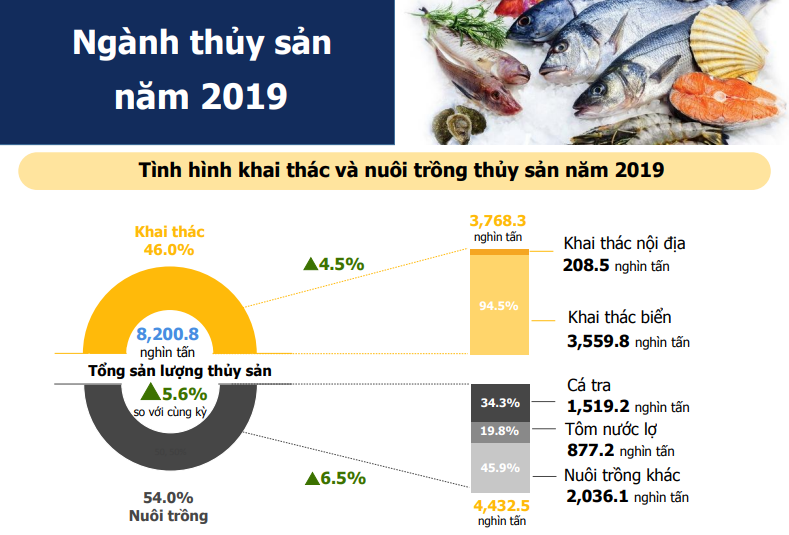 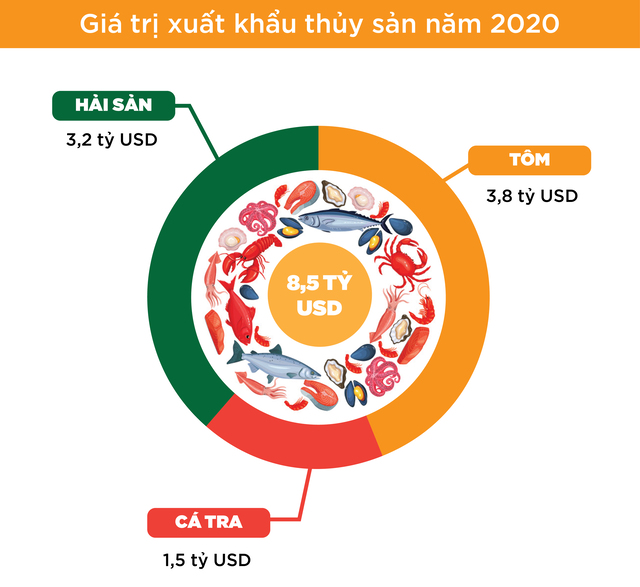 Chế biến thủy sản
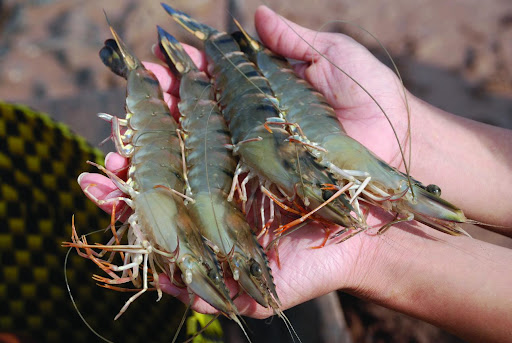 Khu vực nuôi tôm
Tại sao ngành nuôi trồng lại phát triển mạnh hơn đánh bắt?
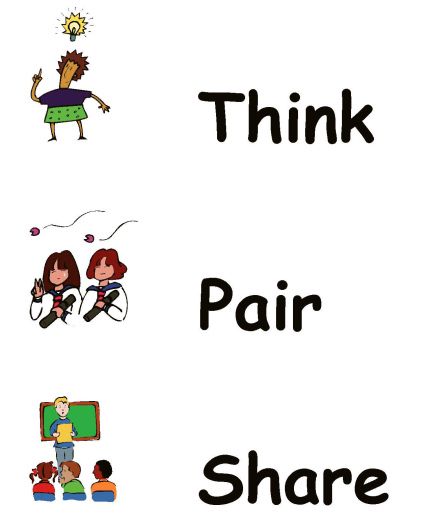 1 phút suy nghĩ cá nhân
1 phút chia sẻ với bạn bên cạnh
1 phút trình bày ý kiến trước lớp
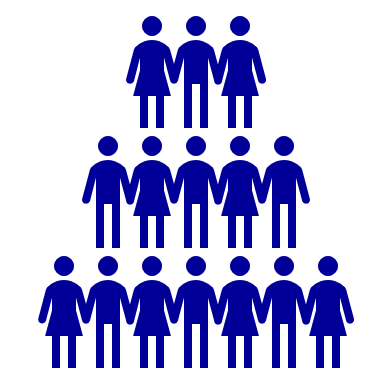 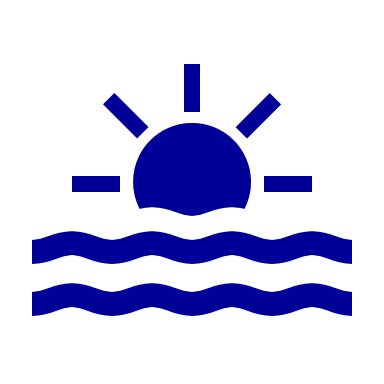 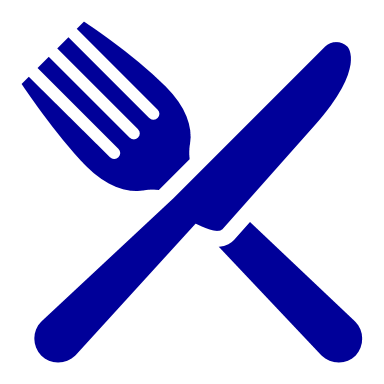 Tự nhiên
Dân đông – thị trường lớn
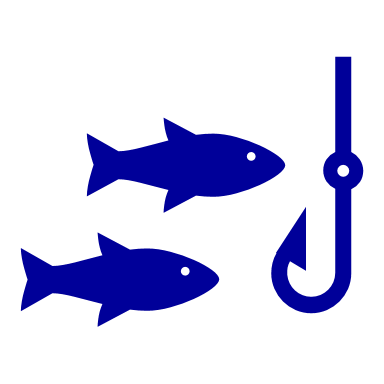 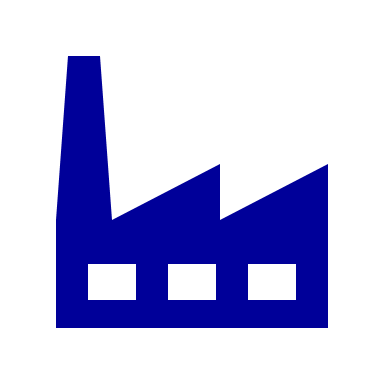 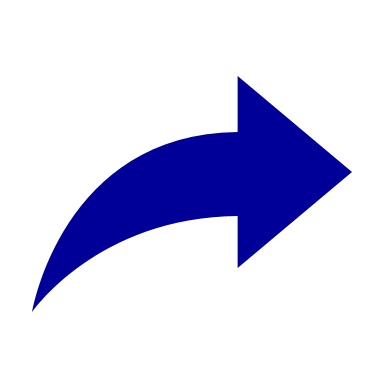 Suy giảm
Xuất khẩu
CN chế biến
[Speaker Notes: GV nhấn mạnh về đánh bắt >>>> Ý nghĩa khẳng định chủ quyền lãnh thổ]
TRÒ CHƠI: HIỂU Ý ĐỒNG ĐỘI
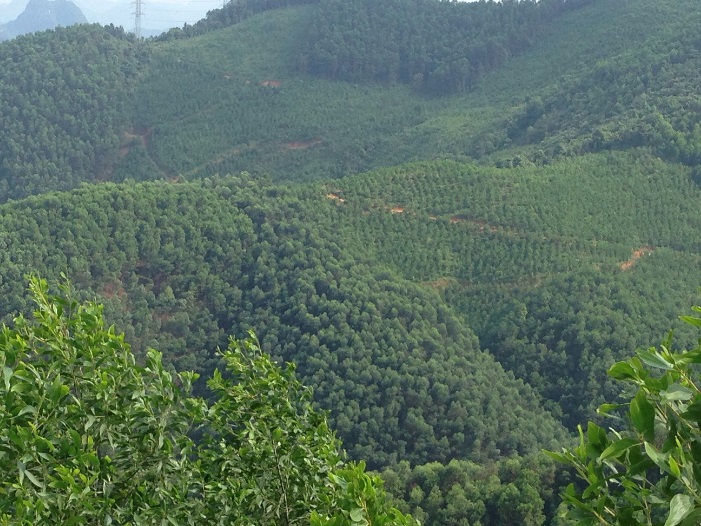 Ngư trường
Rừng sản xuất
Nuôi trồng
Rừng đặc dụng
Khai thác
Rừng phòng hộ
Xuất khẩu
Thị trường tiêu thụ
Bảo vệ môi trường
Xói mòn
[Speaker Notes: GV chốt ý phần này]
BÀI TẬP - NẾU TÔI LÀ BỘ TRƯỞNG
Nếu em là Bộ trưởng Bộ Nông nghiệp và Phát triển nông thôn của Việt Nam, em sẽ quan tâm tới các vấn đề nào để nâng cao hiệu quả sản xuất của ngành lâm nghiệp/thủy sản ở nước ta?
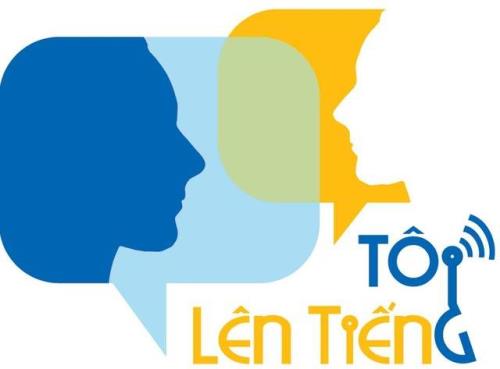 Chọn 1 trong 2 ngành để để xuất giải pháp và lí giải
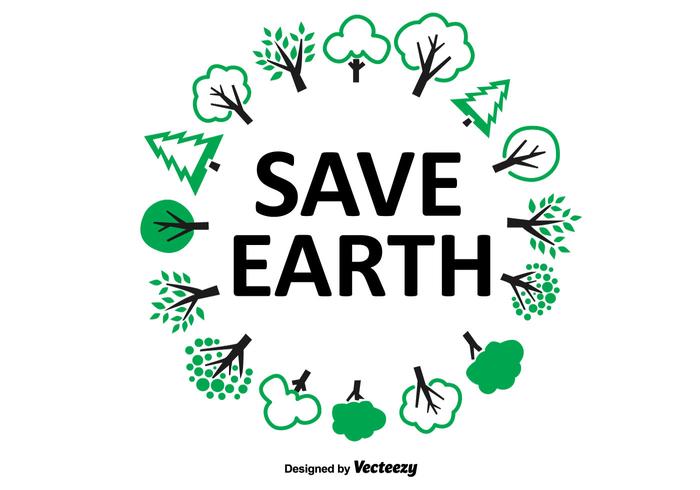 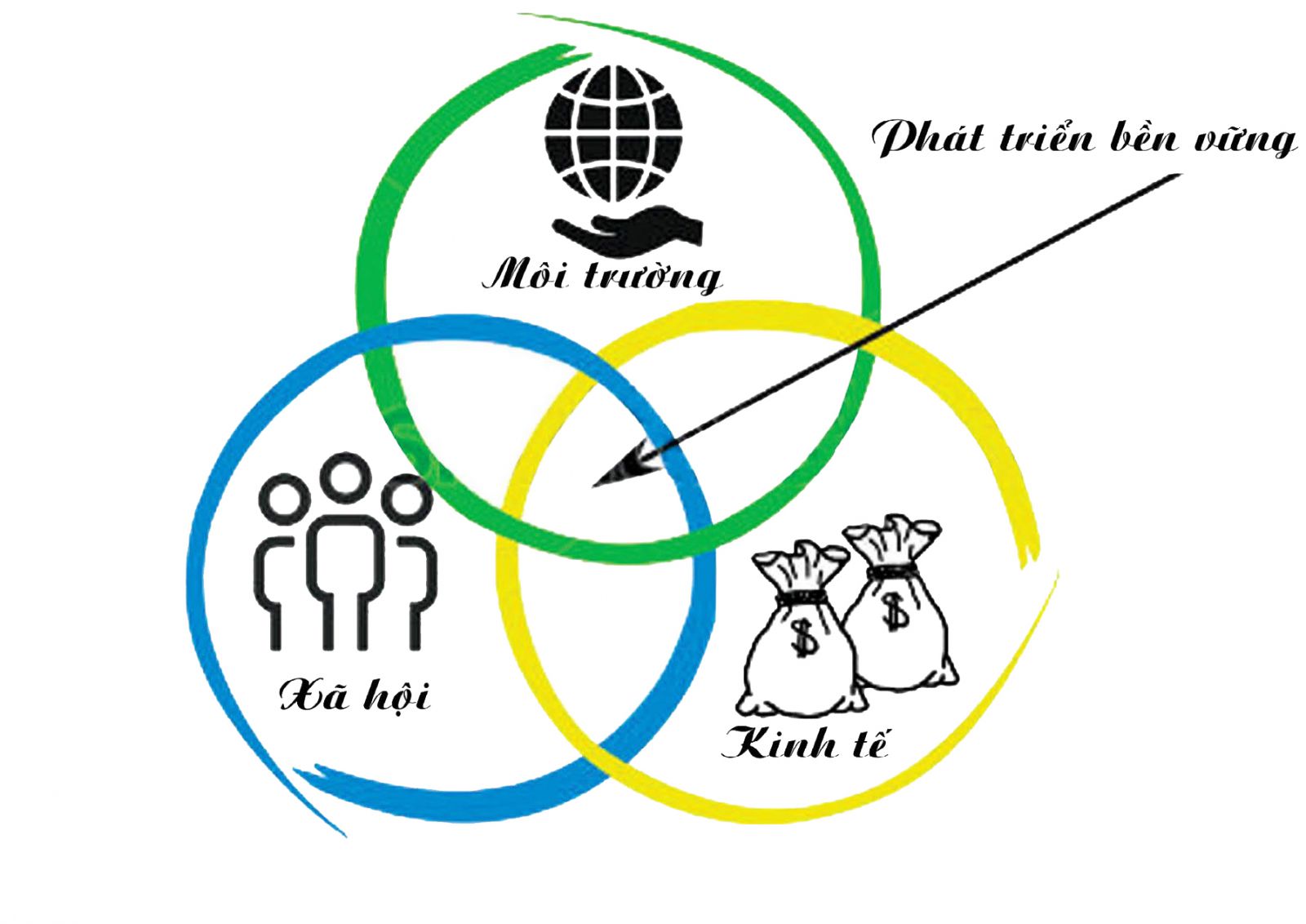 Phát triển bền vững – điều tất yếu thế kỉ 21
DẶN DÒ :
-Học bài, 
-Xem trước bài :Bài 10: Thực hành: Vẽ và phân tích biểu đồ về sự thay đổi cơ cấu diện tích gieo trồng phân theo các loại cây, sự tăng trưởng đàn gia súc, gia cầm (Bài 1 HS tự học)